Първа група „Светулки“
Детска градина „Веселушко“
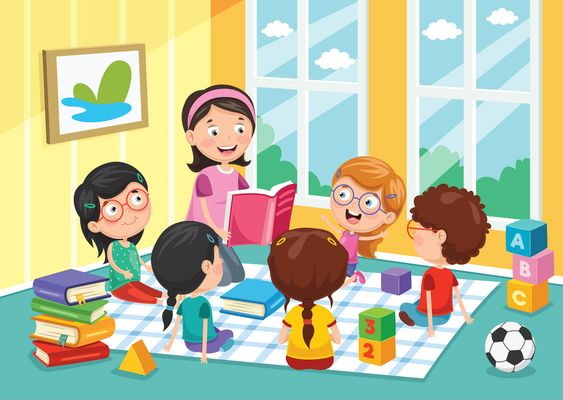 Г-жа Петрова
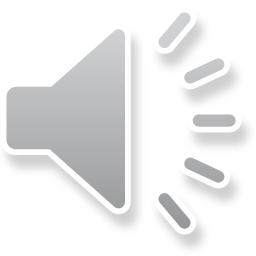 Заедно ще се справим по-добре – 
игри и забавления
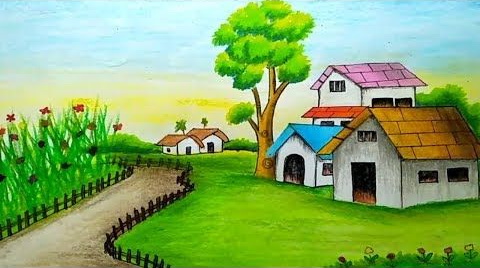 Домашни животни
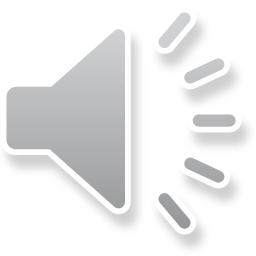 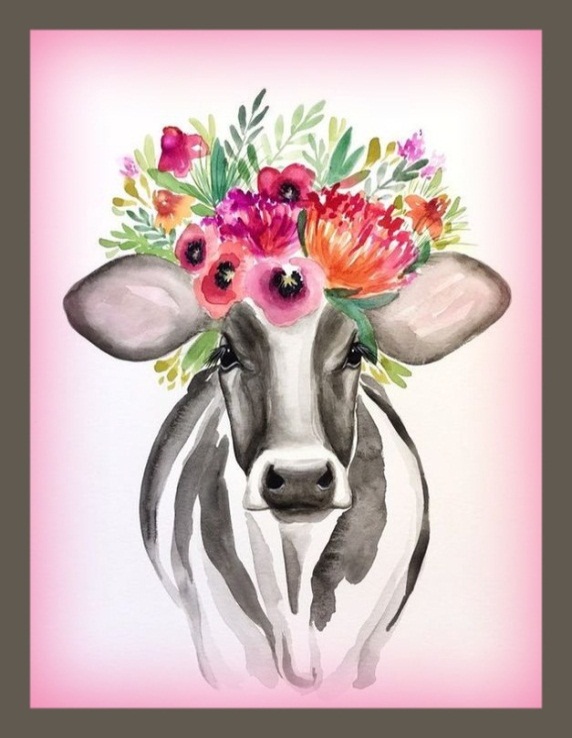 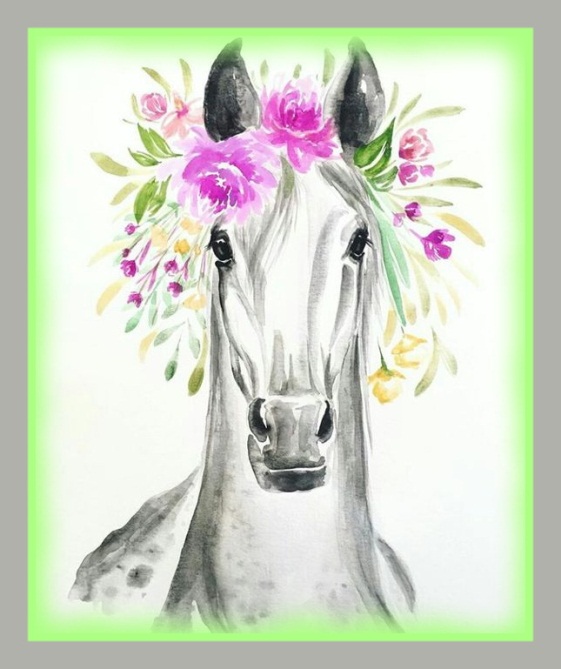 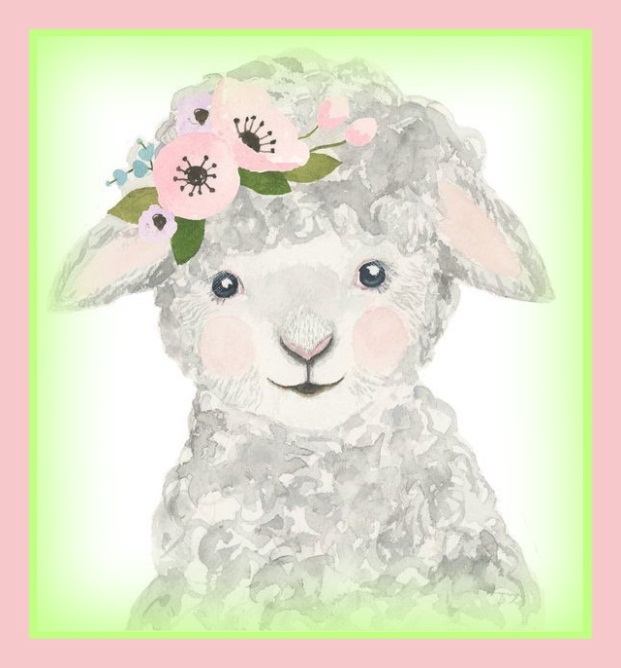 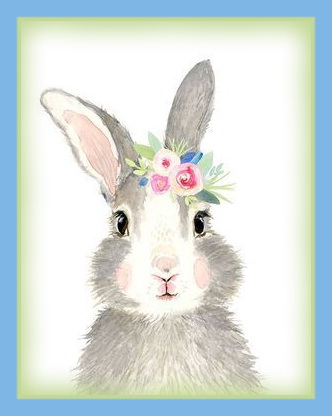 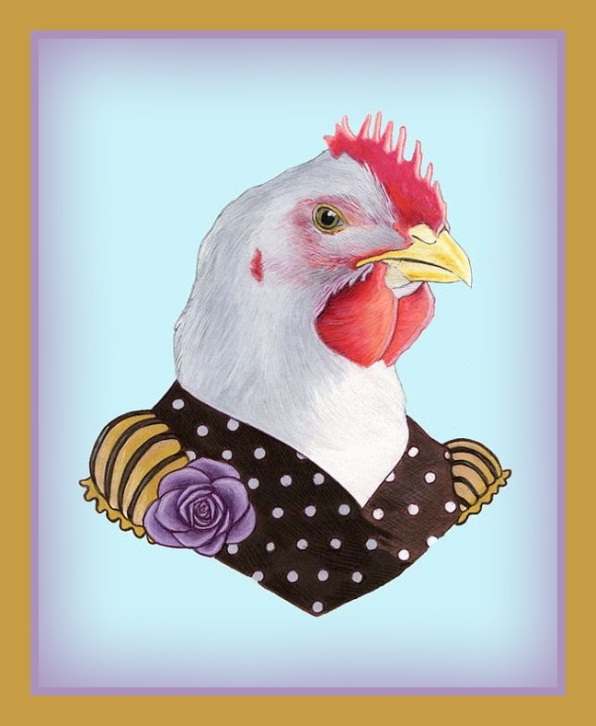 Посочи животното, което ще ти даде вълна за топла зимна дрешка?
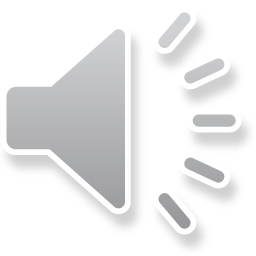 Кого ще нахраниш със слама?
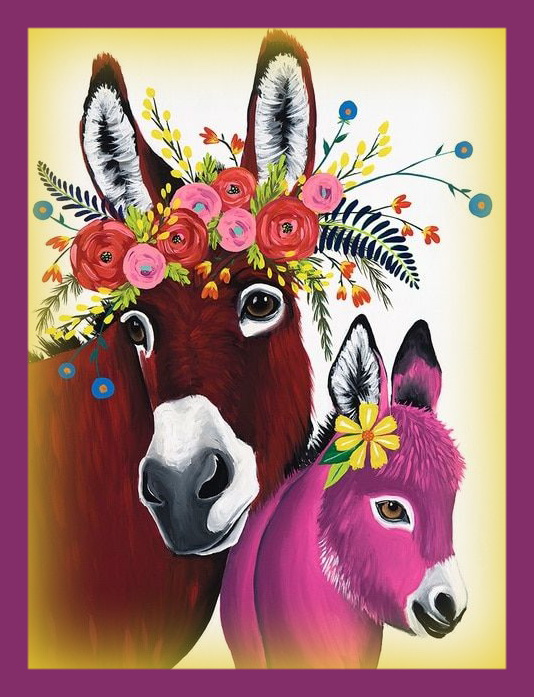 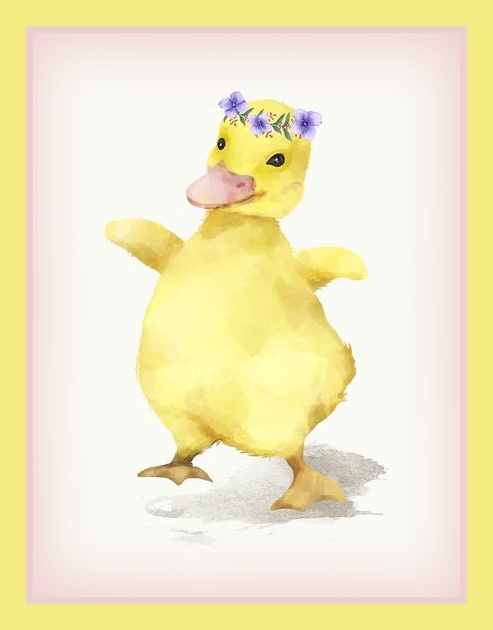 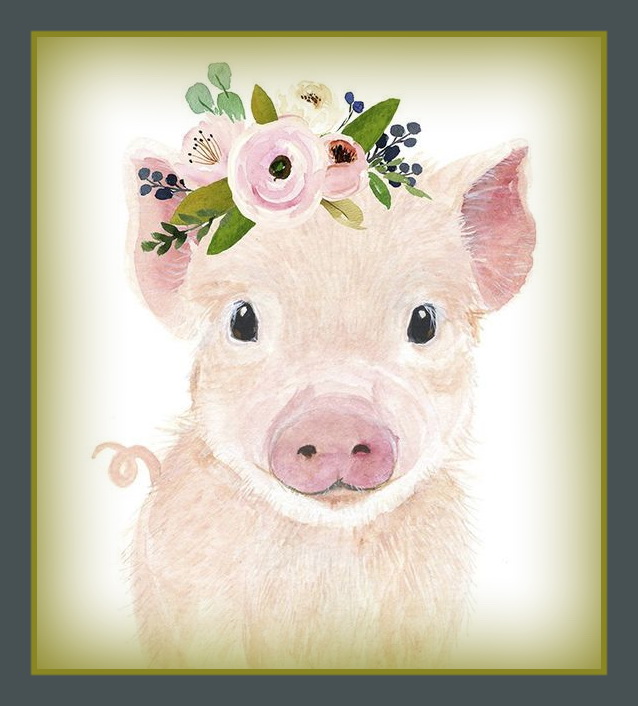 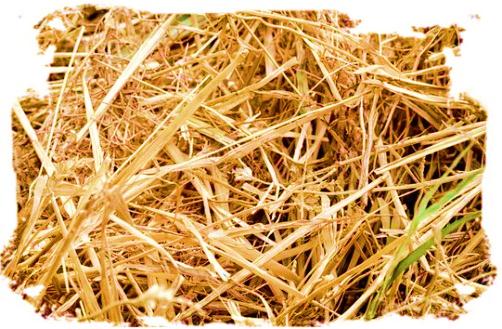 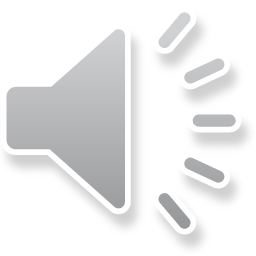 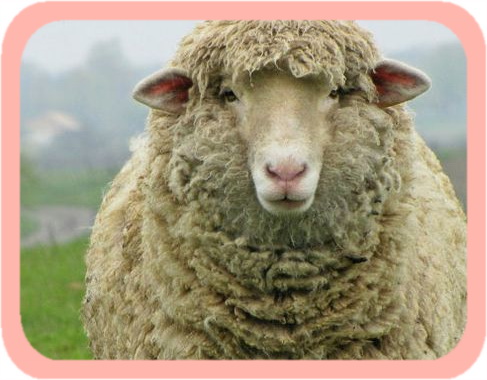 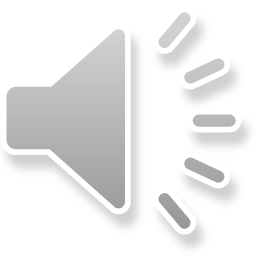 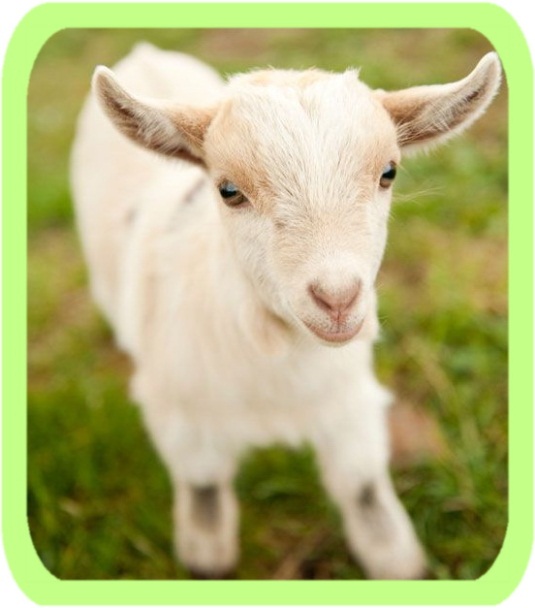 Заведи малкото при неговата майка
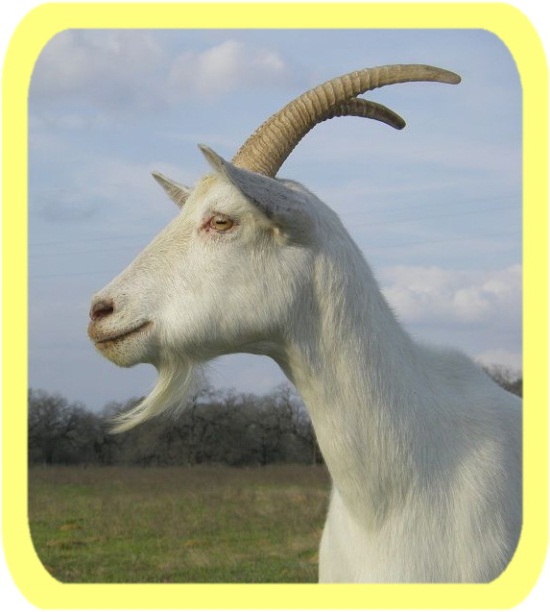 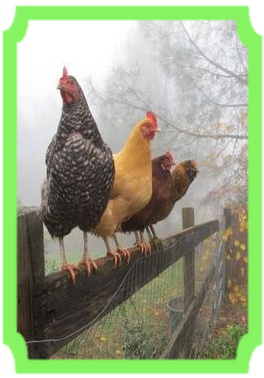 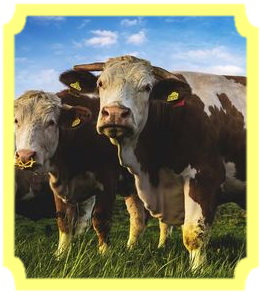 Посочи животните, които снасят яйца?
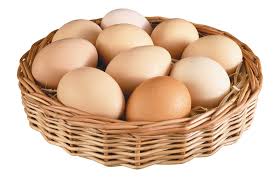 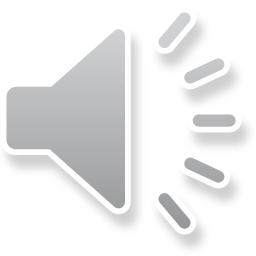 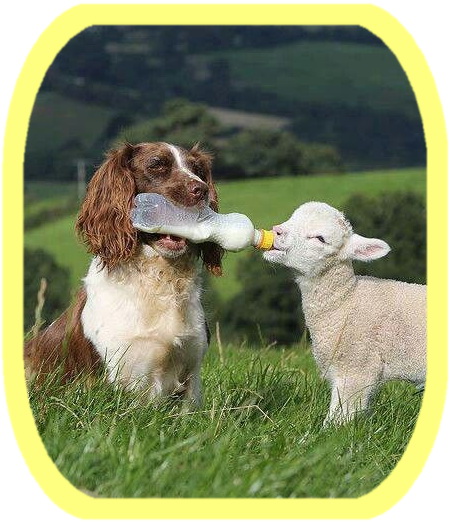 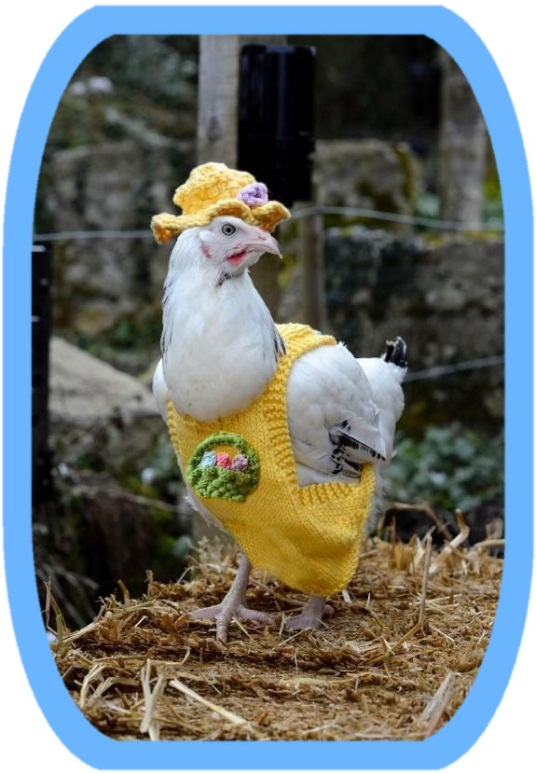 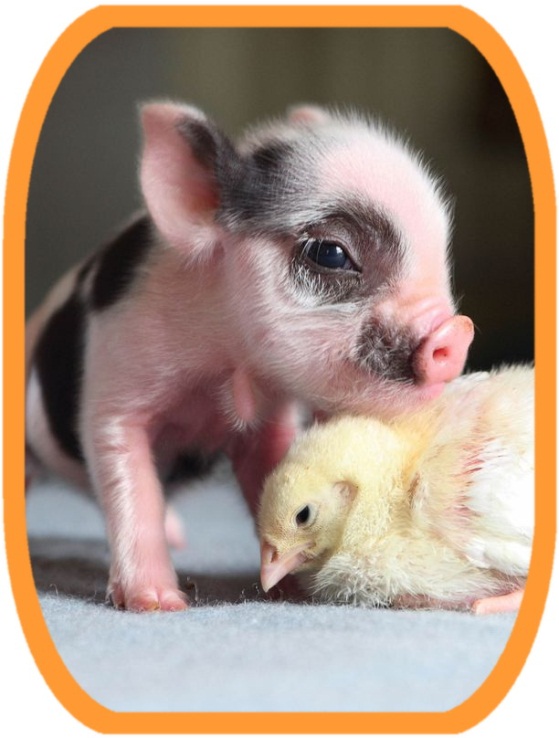 Обичаш ли животните? Посочи най-забавната за теб снимка!
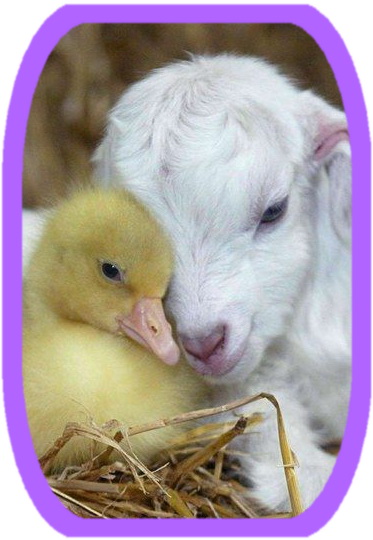 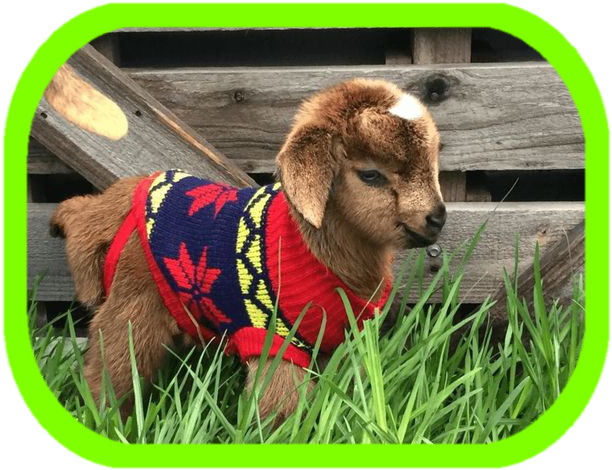 Довиждане и до нови срещи!
БРАВО!
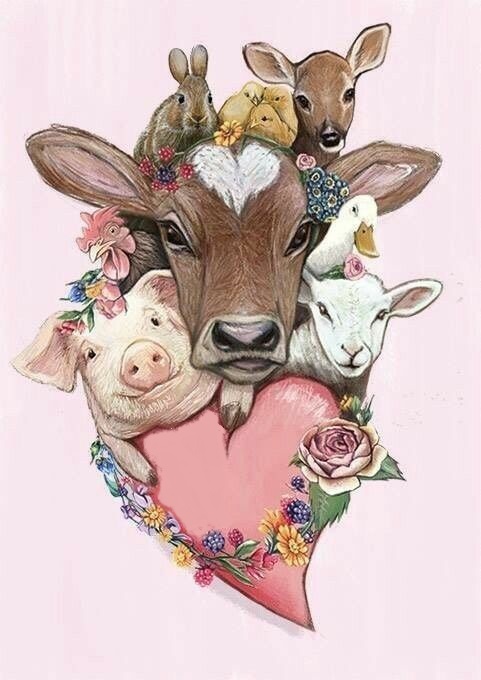 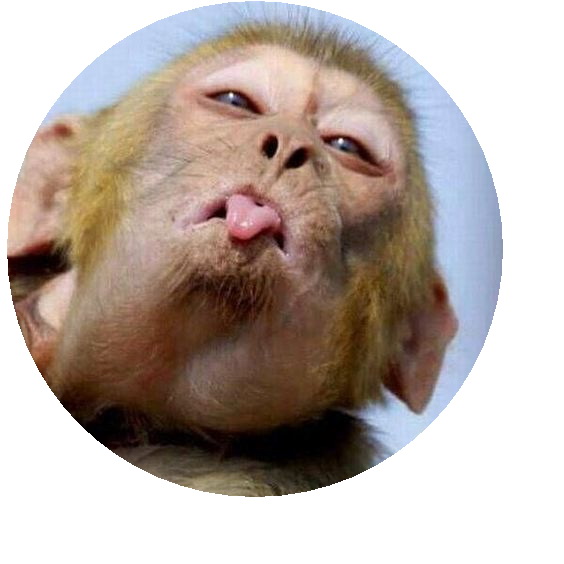 ГРЕШКА!